..
AST
CSE110A: CompilersMay 9, 2022
..
..
..
..
Topics: 
converting statements to 3 address code
homework review
...
CFG
...
...
...
3 address code
store i32 0, ptr %2
%3 = load i32, ptr %1
%4 = add nsw i32 %3, 1, 
store i32 %4, ptr %1
%5 = load i32, ptr %2
Announcements
Hope everyone had a nice weekend without HW or exams in this class

Midterm is submitted, thanks for your hard work!
We plan to have it graded in 2 weeks

HW 2 is in
We plan to have it graded in 1 week

HW 3 will be released by midnight tonight
It is a big assignment! Please get started earlier
Early office hours are much less busy!
Announcements
Schedule:
Hopefully we will finish module 3 today

Plan to move to module 4: optimizations on Wednesday
Quiz
Quiz
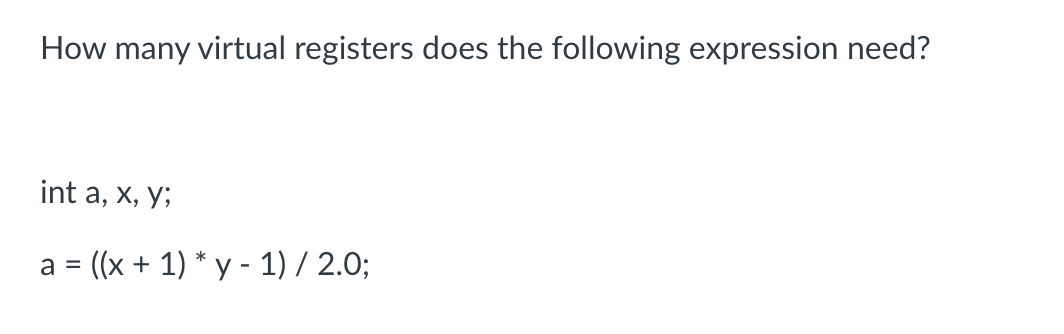 Discussion
two ways to do this: First
a = ((x + 1) * y - 1) / 2.0f;
vr0 = x   + 1
vr1 = vr0 * y
vr2 = vr1 - 1
vr3 = int2float(vr2)
vr4 = vr3 / 2.0f
vr5 = float2int(vr4)
a = vr5
Are all of these necessary?
Discussion
two ways to do this: Second way: use Godbolt
use clang with flag: -emit-llvm
%5 = load i32, ptr %3, align 4, !dbg !20
%6 = add nsw i32 %5, 1, !dbg !21
%7 = load i32, ptr %4, align 4, !dbg !22
%8 = mul nsw i32 %6, %7, !dbg !23
%9 = sub nsw i32 %8, 1, !dbg !24
%10 = sitofp i32 %9 to float, !dbg !25
%11 = fdiv float %10, 2.000000e+00, !dbg !26
%12 = fptosi float %11 to i32, !dbg !25
int foo_int(int x, int y) {
   return ((x + 1) * y - 1) / 2.0f;
}
Discussion
two ways to do this: Second way: use Godbolt
use clang with flag: -emit-llvm
%5 = load i32, ptr %3, align 4, !dbg !20
%6 = add nsw i32 %5, 1, !dbg !21
%7 = load i32, ptr %4, align 4, !dbg !22
%8 = mul nsw i32 %6, %7, !dbg !23
%9 = sub nsw i32 %8, 1, !dbg !24
%10 = sitofp i32 %9 to float, !dbg !25
%11 = fdiv float %10, 2.000000e+00, !dbg !26
%12 = fptosi float %11 to i32, !dbg !25
int foo_int(int x, int y) {
   return ((x + 1) * y - 1) / 2.0f;
}
we probably wouldn’t count loads for our purposes
Quiz
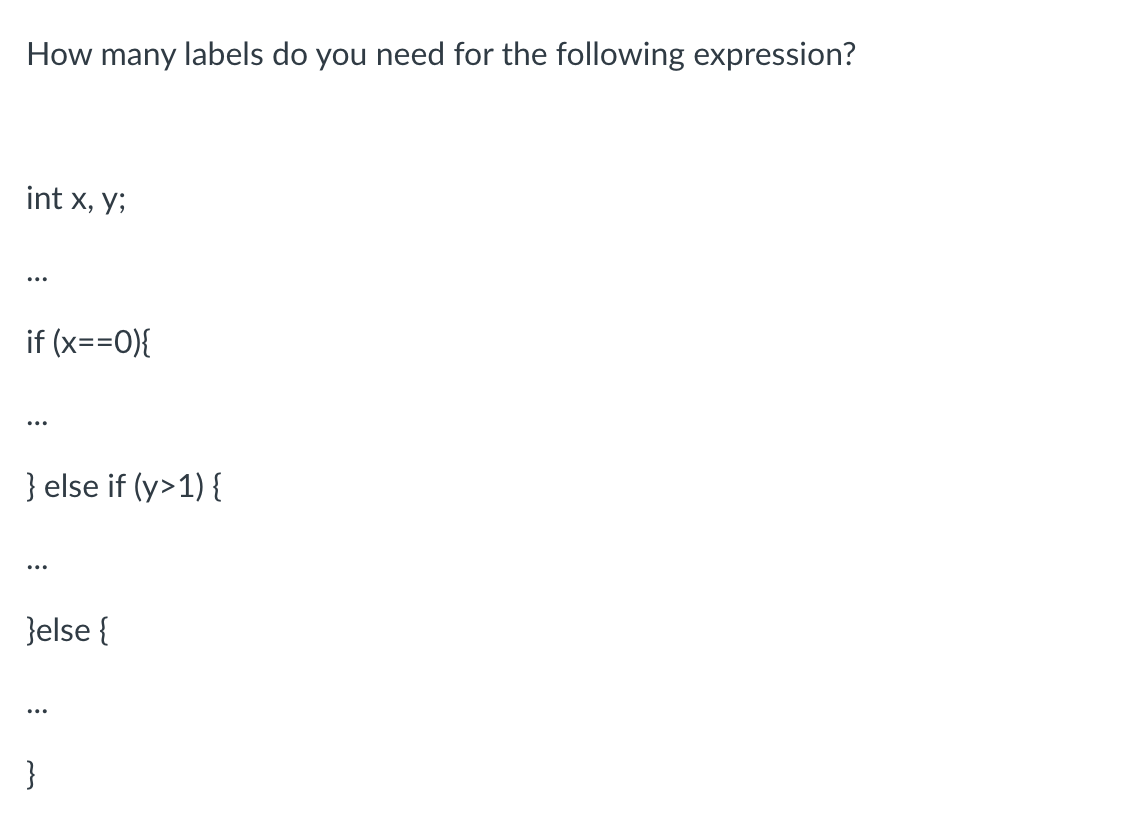 int x, y;
...
if (x==0){
...
} else if (y>1) {
...
} else {
...
}
where do we need the labels?
int x, y;
...
if !(x == 0) goto elseif;
...
goto end;
elseif:
if !(y>1) goto else:
...
goto end;
else:
...
}
end:
where do we need the labels?
Quiz discussion
What about Godbolt?
Quiz
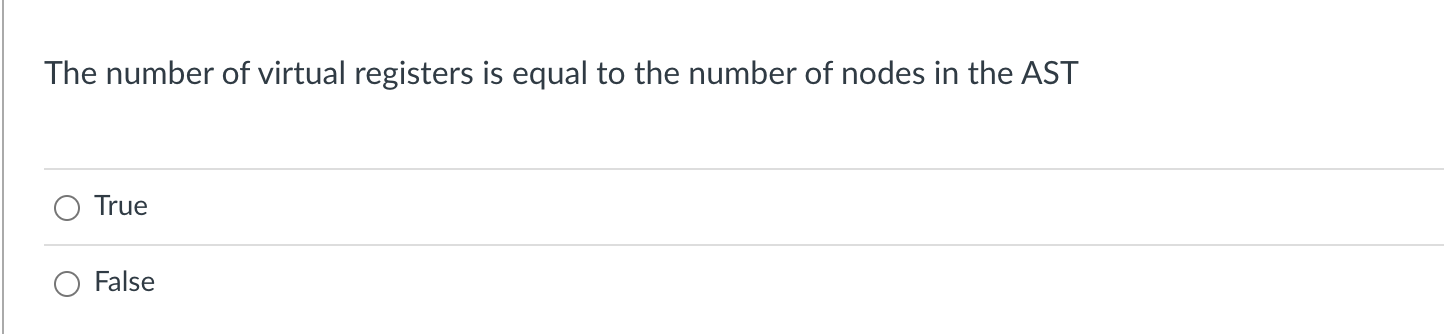 Converting AST into Class-IR
int x;
int y;
float w;w = x + y + 5.5
After type inference
We will start by adding a new
member to each AST node:A virtual register

Each node needs a distinct virtualregister
AST<+,float, vr5>
AST<int2float, float, vr3>
AST<+,int, vr2>
AST<5.5, float, vr4>
AST<x, int, vr0>
AST<y, int, vr1>
Discussion
The easiest (and most common way) is to allocate a virtual register for each node

You might not need nodes for some variables or literal
depends on the IR and type system

You could potentially re-use virtual registers, but typically this isn’t done at this point.
Converting AST into Class-IR
int x;
int y;
float w;w = x + y + 5.5
AST<+,float, vr2>
potentially registers could be reused if they
are not used again
AST<int2float, float, vr0>
AST<+,int, vr2>
AST<5.5, float, vr4>
AST<x, int, vr0>
AST<y, int, vr1>
Review
Class IR:
or ClassIeR

Converting an AST into ClassIeR
Class-IR
Inputs/outputs (IO): 32-bit typed inputs
e.g.: int x, int y, float z

Program Variables (Variables): 32-bit untyped virtual register
given as vrX where X is an integer:
e.g. vr0, vr1, vr2, vr3 ...

we will assume input/output names are disjoint from virtual register names
Class-IR
binary operators: 
dst = operation(op0, op1);

operations can be one of: 
[add, sub, mult, div, eq, lt]

each operation is followed by an i or f, which specifies how the bits in the registers are interpreted
Class-IR
binary operators: 
dst = operation(op0, op1);

operations can be one of: 
[add, sub, mult, div, eq, lt]

all of dst, op0, and op1 must be untyped virtual registers.
Class-IR
binary operators: 
dst = operation(op0, op1);

Examples:

vr0 = addi(vr1, vr2);
vr3 = subf(vr4, vr5);

x = multf(vr0, vr1); not allowed!
vr0 = addi(vr1, 1);  not allowed!
We’ll talk about how to do this using other instructions
Class-IR
Control flow
branch(label);
branches unconditionally to the label

bne(op0, op1, label)
if op0 is not equal to op1 then branch to label
operands must be virtual registers!

beq(op0, op1, label)
Same as bne except it is for equal
Class-IR
Assignment
vr0 = vr1

one virtual register can be assigned to another
Class-IR
Assignment
vr0 = vr1

one virtual register can be assigned to another

Examples:
vr0 = 1; not allowed
vr1 = x; not allowed
Class-IR
unary get untyped register
dst = operation(op0);

operations are: [int2vr, float2vr]

Example:



vr1 = int2vr(x);
vr2 = float2vr(2.0);
Given IO: int x and float y
Class-IR
unary get typed data
dst = operation(op0);

operations are: [vr2int, vr2float]

Example:



x = vr2int(vr1);
y = vr2float(vr3);
Given IO: int x and float y
Class-IR
unary conversion operators: 
dst = operation(op0);

operations can be one of: 
[vr_int2float, vr_float2int]

converts the bits in a virtual register from one type to another. op0 and dst must be a virtual register!
Class-IR
unary conversion operators: 
dst = operation(op0);

Examples:

vr0 = vr_int2float(vr1);
vr2 = vr_float2int(1.0); not allowed!
Example
adding the values 1 - 9 in to an input/output variable: int x
Example
adding the values 1 - 9 in to an input/output variable: int x

  vr0 = int2vr(1);
  vr1 = int2vr(1);
  vr2 = int2vr(10);
loop_start:
  vr3 = lti(vr0, vr2);
  bne(vr3, vr1, end_label);
  vr4 = int2vr(x);
  vr5 = addi(vr4,vr0);
  x = vr2int(vr5);
  vr0 = addi(vr0, vr1);
  branch(loop_start);
end_label:
Converting AST into Class-IR
Converting AST into Class-IR
int x;
int y;
float w;w = x + y + 5.5
After type inference
AST<+,float>
AST<int2float, float>
AST<+,int>
AST<5.5, float>
AST<x, int>
AST<y, int>
Converting AST into Class-IR
int x;
int y;
float w;w = x + y + 5.5
After type inference
We will start by adding a new
member to each AST node:A virtual register

Each node needs a distinct virtualregister
AST<+,float, vr5>
AST<int2float, float, vr3>
AST<+,int, vr2>
AST<5.5, float, vr4>
AST<x, int, vr0>
AST<y, int, vr1>
Converting AST into Class-IR
int x;
int y;
float w;w = x + y + 5.5
Next each AST node needs
to know how to print a 
3 address instruction
After type inference
AST<+,float, vr5>
AST<int2float, float, vr3>
AST<+,int, vr2>
AST<5.5, float, vr4>
AST<x, int, vr0>
AST<y, int, vr1>
Converting AST into Class-IR
int x;
int y;
float w;w = x + y + 5.5
Next each AST node needs
to know how to print a 
3 address instruction

Let’s look at add
After type inference
AST<+,float, vr5>
AST<int2float, float, vr3>
AST<+,int, vr2>
AST<5.5, float, vr4>
AST<x, int, vr0>
AST<y, int, vr1>
class ASTPlusNode(ASTBinOpNode):
    def __init__(self, l_child, r_child):
        super().__init__(l_child,r_child)
    # return a string of the three address instruction
    # that this node encodes
    def three_addr_code(self):       ??
return "%s = %s(%s,%s);" %                     (self.vr, self.get_op(), self.l_child.vr, self.r_child.vr)
class ASTPlusNode(ASTBinOpNode):
    def __init__(self, l_child, r_child):
        super().__init__(l_child,r_child)
    # return a string of the three address instruction
    # that this node encodes
    def three_addr_code(self):       ??
return "%s = %s(%s,%s);" %                     (self.vr, self.get_op(), self.l_child.vr, self.r_child.vr)
What is this one?
def get_op(self):
        if self.node_type is Types.INT:
            return "addi"
        else:
            return "addf"
return "%s = %s(%s,%s);" %                     (self.vr, self.get_op(), self.l_child.vr, self.r_child.vr)
What is this one?
def get_op(self):
        if self.node_type is Types.INT:
            return "addi"
        else:
            return "addf"
AST<+,float, vr5>
AST<int2float, float, vr3>
AST<+,int, vr2>
AST<5.5, float, vr4>
AST<x, int, vr0>
AST<y, int, vr1>
return "%s = %s(%s,%s);" %                     (self.vr, self.get_op(), self.l_child.vr, self.r_child.vr)
def get_op(self):
        if self.node_type is Types.INT:
            return "addi"
        else:
            return "addf"
AST<+,float, vr5>
AST<int2float, float, vr3>
AST<+,int, vr2>
AST<5.5, float, vr4>
AST<x, int, vr0>
AST<y, int, vr1>
return "%s = %s(%s,%s);" %                     (self.vr, self.get_op(), self.l_child.vr, self.r_child.vr)
vr2 = addi(vr0,vr1);
int x;
int y;
float w;w = x + y + 5.5
vr5 = addf(vr3,vr4);
AST<+,float, vr5>
AST<int2float, float, vr3>
vr3 = vr_int2float(vr2);
vr2 = addi(vr0,vr1);
AST<+,int, vr2>
AST<5.5, float, vr4>
vr4 = float2vr(5.5);
AST<x, int, vr0>
AST<y, int, vr1>
vr0 = int2vr(x);
vr1 = int2vr(y);
int x;
int y;
float w;w = x + y + 5.5
AST<+,float, vr5>
AST<int2float, float, vr3>
AST<+,int, vr2>
AST<5.5, float, vr4>
AST<x, int, vr0>
AST<y, int, vr1>
Final program
vr0 = int2vr(x);
vr1 = int2vr(y);
vr2 = addi(vr0,vr1);
We can create a 3 address program doing a post-order traversal
vr3 = vr_int2float(vr2);
vr4 = float2vr(5.5);
vr5 = addf(vr3,vr4);
Backing up to an even higher level
We know how to parse an expression: parse_expr

We know how to create an AST during parsing

We know how to do type inference on an AST

We know how to convert a type-safe AST into 3 address code
Backing up to an even higher level
We can now define what our parser will return: A list of 3 address code

We can get 3 address code from parsing expressions, now we just need to get it from statements
From our grammar
statement := declaration_statement 
          |  assignment_statement   
          |  if_else_statement      
          |  block_statement        
          |  for_loop_statement
Our top down parser should have a function called parse_statement

This should return a list of 3 address code instructions that encode the statement
From our grammar
statement := declaration_statement 
          |  assignment_statement   
          |  if_else_statement      
          |  block_statement        
          |  for_loop_statement
Our top down parser should have a function called parse_statement

This should return a list of 3 address code instructions that encode the statement
int x;
int y;
float w;w = x + y + 5.5
assignment_statement_base := ID ASSIGN expr
{
   id_name = to_match[1]
   eat(“ID”);
   eat(“ASSIGN”);
   ast = parse_expr()
   type_inference(ast)
   assign_registers(ast)
   program = ast.linearize()
   new_inst = “%s = %s” % ?
   return program + [new_inst]
}
int x;
int y;
float w;w = x + y + 5.5
AST<+,float, vr5>
assignment_statement_base := ID ASSIGN expr
AST<int2float, float, vr3>
{
   id_name = to_match[1]
   eat(“ID”);
   eat(“ASSIGN”);
   ast = parse_expr()
   type_inference(ast)
   assign_registers(ast)
   program = ast.linearize()
   new_inst = “%s = %s” % ?
   return program + [new_inst]
}
AST<+,int, vr2>
AST<5.5, float, vr4>
AST<x, int, vr0>
AST<y, int, vr1>
int x;
int y;
float w;w = x + y + 5.5
AST<+,float, vr5>
assignment_statement_base := ID ASSIGN expr
AST<int2float, float, vr3>
{
   id_name = to_match[1]
   eat(“ID”);
   eat(“ASSIGN”);
   ast = parse_expr()
   type_inference(ast)
   assign_registers(ast)
   program = ast.linearize()
   new_inst = “%s = %s” % (id_name, ast.vr)
   return program + [new_inst]
}
AST<+,int, vr2>
AST<5.5, float, vr4>
AST<x, int, vr0>
AST<y, int, vr1>
int x;
int y;
float w;w = x + y + 5.5
program
assignment_statement_base := ID ASSIGN expr
vr0 = int2vr(x);
vr1 = int2vr(y);
{
   id_name = to_match[1]
   eat(“ID”);
   eat(“ASSIGN”);
   ast = parse_expr()
   type_inference(ast)
   assign_registers(ast)
   program = ast.linearize()
   new_inst = “%s = %s” % (id_name, ast.vr)
   return program + [new_inst]
}
vr2 = addi(vr0,vr1);
vr3 = vr_int2float(vr2);
vr4 = float2vr(5.5);
vr5 = addf(vr3,vr4);
new inst
w = vr5
int x;
int y;
float w;w = x + y + 5.5
What are we missing here?

1. If the type of ID doesn’t matchthe type of the ast, then the astneeds to be converted.

2. ID should be checked if it isan input/output variable. whichmeans it will need to be handleddifferently.

3. You need to check the ID in the symbol table
assignment_statement_base := ID ASSIGN expr
{
   id_name = to_match[1]
   eat(“ID”);
   eat(“ASSIGN”);
   ast = parse_expr()
   type_inference(ast)
   assign_registers(ast)
   program = ast.linearize()
   new_inst = “%s = %s” % (id_name, ast.vr)
   return program + [new_inst]
}
it can get a little messy
int x;
int y;
int w;w = x + y + 5.5
assignment_statement_base := ID ASSIGN expr
{
   id_name = to_match[1]
   id_data_type = # get ID data type
   eat(“ID”);
   eat(“ASSIGN”);
   ast = parse_expr()
   type_inference(ast)
   if id_data_type == INT and 
              ast.node_type == FLOAT:
      ast = ASTFloatToInt(ast)
   assign_registers(ast)
   program = ast.linearize()
   new_inst = “%s = %s” % (id_name, ast.vr)
   return program + [new_inst]
}
int x;
int y;
int w;w = x + y + 5.5
assignment_statement_base := ID ASSIGN expr
{
   id_name = to_match[1]
   eat(“ID”);
   eat(“ASSIGN”);
   ast = parse_expr()
   type_inference(ast)
   assign_registers(ast)
   program = ast.linearize()
   new_inst = “%s = %s” % (id_name, ast.vr)
   return program + [new_inst]
}
int x;
int y;
int w;w = x + y + 5.5
assignment_statement_base := ID ASSIGN expr
{
   id_name = to_match[1]
   id_data_type = # get ID data type from symbol table
   eat(“ID”);
   eat(“ASSIGN”);
   ast = parse_expr()
   type_inference(ast)
   if id_data_type == INT and 
              ast.node_type == FLOAT:
      ast = ASTFloatToInt(ast)
   assign_registers(ast)
   program = ast.linearize()
   new_inst = “%s = %s” % (id_name, ast.vr)
   return program + [new_inst]
}
int x;
int y;
int w;w = x + y + 5.5
AST<float2int,int, ?>
assignment_statement_base := ID ASSIGN expr
AST<+,float, ?>
{
   id_name = to_match[1]
   id_data_type = # get ID data type
   eat(“ID”);
   eat(“ASSIGN”);
   ast = parse_expr()
   type_inference(ast)
   if id_data_type == INT and 
              ast.node_type == FLOAT:
      ast = ASTFloatToInt(ast)
   assign_registers(ast)
   program = ast.linearize()
   new_inst = “%s = %s” % (id_name, ast.vr)
   return program + [new_inst]
}
AST<int2float, float, ?>
AST<+,int, ?>
AST<5.5, float, ?>
AST<x, int, ?>
AST<y, int, ?>
int x;
int y;
int w;w = x + y + 5.5
AST<float2int,int, vr6>
assignment_statement_base := ID ASSIGN expr
AST<+,float, vr5>
{
   id_name = to_match[1]
   id_data_type = # get ID data type
   eat(“ID”);
   eat(“ASSIGN”);
   ast = parse_expr()
   type_inference(ast)
   if id_data_type == INT and 
              ast.node_type == FLOAT:
      ast = ASTFloatToInt(ast)
   assign_registers(ast)
   program = ast.linearize()
   new_inst = “%s = %s” % (id_name, ast.vr)
   return program + [new_inst]
}
AST<int2float, float, vr3>
AST<+,int, vr2>
AST<5.5, float, vr4>
AST<x, int, vr0>
AST<y, int, vr1>
(IO: int w) 
int x;
int y;w = x + y + 5.5
How would we deal with w as an IO variable?
AST<float2int,int, vr6>
assignment_statement_base := ID ASSIGN expr
AST<+,float, vr5>
{
   id_name = to_match[1]
   id_data_type = # get ID data type
   eat(“ID”);
   eat(“ASSIGN”);
   ast = parse_expr()
   type_inference(ast)
   if id_data_type == INT and 
              ast.node_type == FLOAT:
      ast = ASTFloatToInt(ast)
   assign_registers(ast)
   program = ast.linearize()
   new_inst = “%s = %s” % (id_name, ast.vr)
   return program + [new_inst]
}
AST<int2float, float, vr3>
AST<+,int, vr2>
AST<5.5, float, vr4>
AST<x, int, vr0>
AST<y, int, vr1>
(IO: int w) 
int x;
int y;w = x + y + 5.5
How would we deal with w as an IO variable?
AST<float2int,int, vr6>
assignment_statement_base := ID ASSIGN expr
AST<+,float, vr5>
{
   id_name = to_match[1]
   id_data_type = # get ID data type
   eat(“ID”);
   eat(“ASSIGN”);
   ast = parse_expr()
   type_inference(ast)
   if id_data_type == INT and 
              ast.node_type == FLOAT:
      ast = ASTFloatToInt(ast)
   assign_registers(ast)
   program = ast.linearize()
   new_inst = “%s = vr2int(%s)” % (id_name, ast.vr)
   return program + [new_inst]
}
AST<int2float, float, vr3>
AST<+,int, vr2>
AST<5.5, float, vr4>
AST<x, int, vr0>
AST<y, int, vr1>
It gets a little messy
Only if it is an IO variable!
Let’s do another one
statement := declaration_statement 
          |  assignment_statement   
          |  if_else_statement      
          |  block_statement        
          |  for_loop_statement
if_else_statement := IF LPAR expr RPAR statement ELSE statement
if (program0) {
  program1
}
else {
  program2
}
{
   eat(“IF”);
   eat(“LPAR”);
   expr_ast = parse_expr()
   ...
   program0 = # type safe and linearized ast
   eat(“RPAR”);
   program1 = parse_statement()
   eat(“ELSE”)
   program2 = parse_statement()
   ...
}
We need to convert thisto 3 address code
if_else_statement := IF LPAR expr RPAR statement ELSE statement
if (program0) {
  program1
}
else {
  program2
}
{
   eat(“IF”);
   eat(“LPAR”);
   expr_ast = parse_expr()
   ...
   program0 = # type safe and linearized ast
   eat(“RPAR”);
   program1 = parse_statement()
   eat(“ELSE”)
   program2 = parse_statement()
   ...
}
We need to convert thisto 3 address code
program0
  program1
  program2
if_else_statement := IF LPAR expr RPAR statement ELSE statement
if (program0) {
  program1
}
else {
  program2
}
{
   eat(“IF”);
   eat(“LPAR”);
   expr_ast = parse_expr()
   ...
   program0 = # type safe and linearized ast
   eat(“RPAR”);
   program1 = parse_statement()
   eat(“ELSE”)
   program2 = parse_statement()
   ...
}
We need to convert thisto 3 address code
program0;
  vrX = int2vr(0)
  beq(expr_ast.vr, vrX, else_label);
  program1
  branch(end_label);
else_label:
  program2end_label:
if_else_statement := IF LPAR expr RPAR statement ELSE statement
if (program0) {
  program1
}
else {
  program2
}
{
   ...
   # get resources
   end_label  = mk_new_label()
   else_label = mk_new_label()
   vrX        = mk_new_vr()

   # make instructions
   ins0 = “%s = int2vr(0)” % vrX
   ins1 = “beq(%s, %s, %s);” % 
          (expr_ast.vr, vrX, else_label)
   ins2 = “branch(%s)” % end_label

   # concatenate all programs
   return program0 + [ins0, ins1] + program1          + [ins2, label_code(else_label)]          + program2 + [label_code(end_label)]  
}
We need to convert thisto 3 address code
program0;
  vrX = int2vr(0)
  beq(expr_ast.vr, vrX, else_label);
  program1
  branch(end_label);
else_label:
  program2end_label:
if_else_statement := IF LPAR expr RPAR statement ELSE statement
{
   ...
   # get resources
   end_label  = mk_new_label()
   else_label = mk_new_label()
   vrX        = mk_new_vr()

   # make instructions
   ins0 = “%s = int2vr(0)” % vrX
   ins1 = “beq(%s, %s, %s);” % 
          (expr_ast.vr, vrX, else_label)
   ins2 = “branch(%s)” % end_label

   # concatenate all programs
   return program0 + [ins0, ins1] + program1          + [ins2, label_code(else_label)]          + program2 + [label_code(end_label)]  
}
class VRAllocator():
    def __init__(self):
        self.count = 0

    def get_new_register(self):
        vr = "vr" + str(self.count)
        self.count += 1
        return vr
if_else_statement := IF LPAR expr RPAR statement ELSE statement
{
   ...
   # get resources
   end_label  = mk_new_label()
   else_label = mk_new_label()
   vrX        = mk_new_vr()

   # make instructions
   ins0 = “%s = int2vr(0)” % vrX
   ins1 = “beq(%s, %s, %s);” % 
          (expr_ast.vr, vrX, else_label)
   ins2 = “branch(%s)” % end_label

   # concatenate all programs
   return program0 + [ins0, ins1] + program1          + [ins2, label_code(else_label)]          + program2 + [label_code(end_label)]  
}
class LabelAllocator():
    def __init__(self):
        self.count = 0

    def get_new_register(self):
        lb = ”label" + str(self.count)
        self.count += 1
        return lb
if_else_statement := IF LPAR expr RPAR statement ELSE statement
{
   ...
   # get resources
   end_label  = mk_new_label()
   else_label = mk_new_label()
   vrX        = mk_new_vr()

   # make instructions
   ins0 = “%s = int2vr(0)” % vrX
   ins1 = “beq(%s, %s, %s);” % 
          (expr_ast.vr, vrX, else_label)
   ins2 = “branch(%s)” % end_label

   # concatenate all programs
   return program0 + [ins0, ins1] + program1          + [ins2, label_code(else_label)]          + program2 + [label_code(end_label)]  
}
program0;
  vrX = int2vr(0)
  beq(expr_ast.vr, vrX, else_label);
  program1
  branch(end_label);
else_label:
  program2end_label:
Need a :
if_else_statement := IF LPAR expr RPAR statement ELSE statement
{
   ...
   # get resources
   end_label  = mk_new_label()
   else_label = mk_new_label()
   vrX        = mk_new_vr()

   # make instructions
   ins0 = “%s = int2vr(0)” % vrX
   ins1 = “beq(%s, %s, %s);” % 
          (expr_ast.vr, vrX, else_label)
   ins2 = “branch(%s)” % end_label

   # concatenate all programs
   return program0 + [ins0, ins1] + program1          + [ins2, label_code(else_label)]          + program2 + [label_code(end_label)]  
}
def label_code(l): return l + “:”
statement := declaration_statement 
          |  assignment_statement   
          |  if_else_statement      
          |  block_statement        
          |  for_loop_statement
We did these two
You do these two for your homework
Draw out for loops just like how we did with the if statements!
statement := declaration_statement 
          |  assignment_statement   
          |  if_else_statement      
          |  block_statement        
          |  for_loop_statement
How do we handle declarationstatements in Class IR?

How do we handle variables
Class-IR
Inputs/outputs (IO): 32-bit typed inputs
e.g.: int x, int y, float z

Program Variables (Variables): 32-bit untyped virtual register
given as vrX where X is an integer:
e.g. vr0, vr1, vr2, vr3 ...

we will assume input/output names are disjoint from virtual register names
Two different ID nodes
Gets compiled into an untyped virtual register
class ASTVarIDNode(ASTLeafNode):
    def __init__(self, value, value_type):
        super().__init__(value)
        self.node_type = value_type
Gets compiled into a typed IO variable
class ASTIOIDNode(ASTLeafNode):
    def __init__(self, value, value_type):
        super().__init__(value)
        self.node_type = value_type
Two different ID nodes
What we are compiling
void test4(float &x) {
  int i;
  for (i = 0; i < 100; i = i + 1) {
    x = i;
  }
}
Class-IR
What we are compiling
void test4(float &x) {
  int i;
  for (i = 0; i < 10; i = i + 1) {
    x = i;
  }
}
IO variables
program variables
int main() {
  int a = 0;
  test1(a);
  cout << a << endl;
  return 0;
}
What does this print?
What we are compiling
IO variables
void test4(float &x) {
  int i;
  for (i = 0; i < 100; i = i + 1) {
    x = i;
  }
}
program variables
Every time you access an IO variable, you need to convert it to a vr first using float2vr or int2vr
class ASTIOIDNode(ASTLeafNode):
...
    def three_addr_code(self):
        if self.node_type == Types.INT:
            return "%s = int2vr(%s);" % (self.vr, self.value)
        if self.node_type == Types.FLOAT:
            return "%s = float2vr(%s);" % (self.vr, self.value)
What we are compiling
IO variables
void test4(float &x) {
  int i;
  for (i = 0; i < 100; i = i + 1) {
    x = i;
  }
}
program variables
Every time you access a program variable, it does not need to be converted. 

Because its value is a virtual register, you can even just use its value as its
virtual register
class ASTVarIDNode(ASTLeafNode):
...
    def three_addr_code(self):
        return "%s = %s;" % (self.vr, self.value)
building an expression AST, we parse a unit at the base
unit := ID 
     |  ...
How do we know whether to make an IO node or a Var node?
{
   id_name = self.to_match[1]
   data_type = # get type from symbol table
   eat(“ID”)
   return ASTIDNode(id_name, data_type)
}
Previously we had just one ID node
building an expression AST, we parse a unit at the base
unit := ID 
     |  ...
How do we know whether to make an IO node or a Var node?
{
   id_name = self.to_match[1]
   data_type = # get type from symbol table
   eat(“ID”)
   return ASTIDNode(id_name, data_type)
}
building an expression AST, we parse a unit at the base
unit := ID 
     |  ...
How do we know whether to make an IO node or a Var node?
{
   id_name = self.to_match[1]
   id_data = # get id_data from the symbol table
   eat(“ID”)
   return ASTIDNode(id_name, ...)
}
id_data should contain:
id_type: IO or Var
data_type: int or float
building an expression AST, we parse a unit at the base
unit := ID 
     |  ...
How do we know whether to make an IO node or a Var node?
{
   id_name = self.to_match[1]
   id_data = # get id_data from the symbol table
   eat(“ID”)
   if (id_data.id_type == IO)
       return ASTIOIDNode(id_name, id_data.data_type)
   else
       return ASTVarIDNode(id_name, id_data.data_type)
}
id_data should contain:
id_type: IO or Var
data_type: int or float
Getting back to our statements:
statement := declaration_statement 
          |  assignment_statement   
          |  if_else_statement      
          |  block_statement        
          |  for_loop_statement
When we declare a variable, we need
to mark it as a program variable in
the symbol table
Getting back to our statements:
statement := declaration_statement 
          |  assignment_statement   
          |  if_else_statement      
          |  block_statement        
          |  for_loop_statement
We need to use symbol table data for
something else. What?
Getting back to our statements:
statement := declaration_statement 
          |  assignment_statement   
          |  if_else_statement      
          |  block_statement        
          |  for_loop_statement
We need to use symbol table data for
something else. What? 

Scopes! Class IR has no {}s, so we need to manage scopes
Scopes
int x;
int y;
x = 5;
{
  int x;
  x = 6;
  y = x;
}
What does y hold?
Scopes
int x;
int y;
x = 5;
{
  int x;
  x = 6;
  y = x;
}
How can we get rid of the {}’s?
What does y hold?
Scopes
Let’s walk through it with a symbol table
int x;
int y;
x = 5;
{
  int x;
  x = 6;
  y = x;
}
Scopes
Let’s walk through it with a symbol table
int x;
int y;
x = 5;
{
  int x;
  x = 6;
  y = x;
}
HT0
symbol table hash table stack
Scopes
rename
Let’s walk through it with a symbol table
int x_0;
int y;
x = 5;
{
  int x;
  x = 6;
  y = x;
}
make a new unique name for x
x: (INT, VAR, “x_0”)
HT0
symbol table hash table stack
Scopes
Let’s walk through it with a symbol table
int x_0;
int y;
x = 5;
{
  int x;
  x = 6;
  y = x;
}
x: (INT, VAR, “x_0”)
HT0
symbol table hash table stack
Scopes
rename
Let’s walk through it with a symbol table
int x_0;
int y_0;
x = 5;
{
  int x;
  x = 6;
  y = x;
}
make a new unique name for y
x: (INT, VAR, “x_0”)
HT0
y: (INT, VAR, “y_0”)
symbol table hash table stack
Scopes
search
Let’s walk through it with a symbol table
int x_0;
int y_0;
x = 5;
{
  int x;
  x = 6;
  y = x;
}
x: (INT, VAR, “x_0”)
HT0
y: (INT, VAR, “y_0”)
symbol table hash table stack
Scopes
replacewith new name
Let’s walk through it with a symbol table
int x_0;
int y_0;
x_0 = 5;
{
  int x;
  x = 6;
  y = x;
}
x: (INT, VAR, “x_0”)
HT0
y: (INT, VAR, “y_0”)
symbol table hash table stack
Scopes
Let’s walk through it with a symbol table
int x_0;
int y_0;
x_0 = 5;
{
  int x;
  x = 6;
  y = x;
}
new scope. Add x with a new name
x: (INT, VAR, “x_1”)
HT1
x: (INT, VAR, “x_0”)
HT0
y: (INT, VAR, “y_0”)
symbol table hash table stack
Scopes
Let’s walk through it with a symbol table
int x_0;
int y_0;
x_0 = 5;
{
  int x_1;
  x = 6;
  y = x;
}
new scope. Add x with a new name
x: (INT, VAR, “x_1”)
HT1
x: (INT, VAR, “x_0”)
HT0
y: (INT, VAR, “y_0”)
symbol table hash table stack
Scopes
Let’s walk through it with a symbol table
int x_0;
int y_0;
x_0 = 5;
{
  int x_1;
  x = 6;
  y = x;
}
new scope. Add x with a new name
lookup
x: (INT, VAR, “x_1”)
HT1
x: (INT, VAR, “x_0”)
HT0
y: (INT, VAR, “y_0”)
symbol table hash table stack
Scopes
Let’s walk through it with a symbol table
int x_0;
int y_0;
x_0 = 5;
{
  int x_1;
  x_1 = 6;
  y = x;
}
new scope. Add x with a new name
lookup
x: (INT, VAR, “x_1”)
HT1
x: (INT, VAR, “x_0”)
HT0
y: (INT, VAR, “y_0”)
symbol table hash table stack
Scopes
Let’s walk through it with a symbol table
int x_0;
int y_0;
x_0 = 5;
{
  int x_1;
  x_1 = 6;
  y = x;
}
new scope. Add x with a new name
lookup
x: (INT, VAR, “x_1”)
HT1
x: (INT, VAR, “x_0”)
HT0
y: (INT, VAR, “y_0”)
symbol table hash table stack
Scopes
Let’s walk through it with a symbol table
int x_0;
int y_0;
x_0 = 5;
{
  int x_1;
  x_1 = 6;
  y_0 = x_1;
}
new scope. Add x with a new name
lookup
x: (INT, VAR, “x_1”)
HT1
x: (INT, VAR, “x_0”)
HT0
y: (INT, VAR, “y_0”)
symbol table hash table stack
Scopes
Let’s walk through it with a symbol table
int x_0;
int y_0;
x_0 = 5;
{
  int x_1;
  x_1 = 6;
  y_0 = x_1;
}
new scope. Add x with a new name
x: (INT, VAR, “x_1”)
HT1
x: (INT, VAR, “x_0”)
No more need for {}
HT0
y: (INT, VAR, “y_0”)
symbol table hash table stack
Scopes
Let’s walk through it with a symbol table
int x_0;
int y_0;
x_0 = 5;
int x_1;
x_1 = 6;
y_0 = x_1;
new scope. Add x with a new name
x: (INT, VAR, “x_1”)
HT1
x: (INT, VAR, “x_0”)
No more need for {}
HT0
y: (INT, VAR, “y_0”)
symbol table hash table stack
Class-IR
Remind ourselves what we are compiling
void test4(float &x) {
  int i;
  for (i = 0; i < 100; i = i + 1) {
    x = x + i;
  }
}
We only need new names for program
variables, not for IO variables
building an expression AST, we parse a unit at the base
unit := ID 
     |  ...
How do we know whether to make an IO node or a Var node?
{
   id_name = self.to_match[1]
   id_data = # get id_data from the symbol table
   eat(“ID”)
   if (id_data.id_type == IO)
       return ASTIOIDNode(id_name, id_data.data_type)
   else
       return ASTVarIDNode(id_data.new_name, id_data.data_type)
}
id_data should contain:
id_type: IO or Var
data_type: int or float
new_name: new unique name
Look at homework
See everyone on Wednesday
Hopefully starting Module 4!